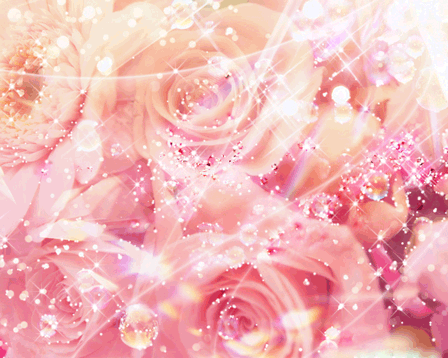 I wish you
Positive emotions
                                                                                         Fruitful work
                         Good luck
                                                          Happiness
                                                                                                      Health
                               An excellent mark
                                                                                                                                  Praise                                                          Not to be afraid
                            To shine 
                                                                                     To be satisfied
SELF-CONTROL  
Tick   if you know the answer	     Name __________________________________
What writers do you know?
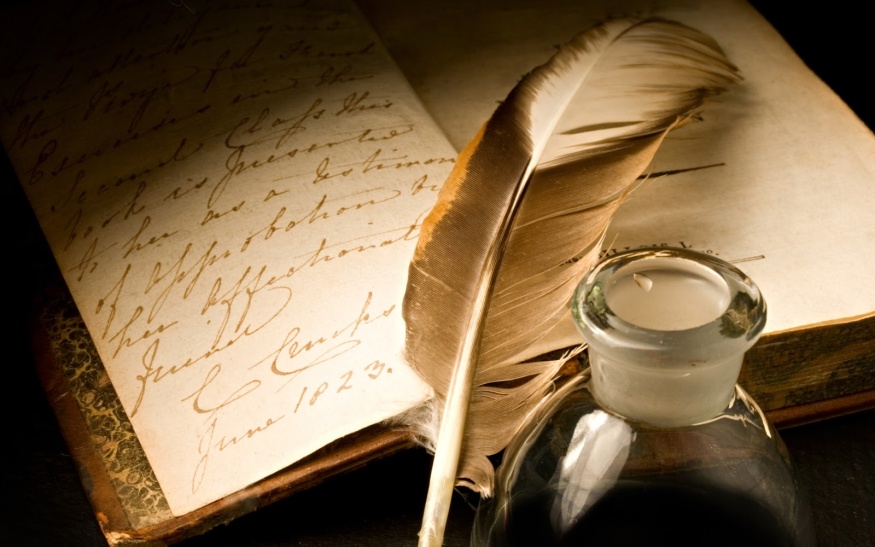 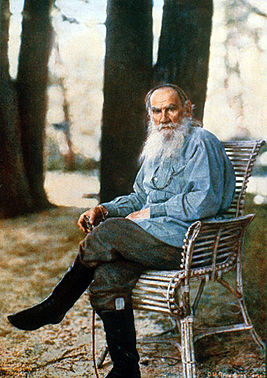 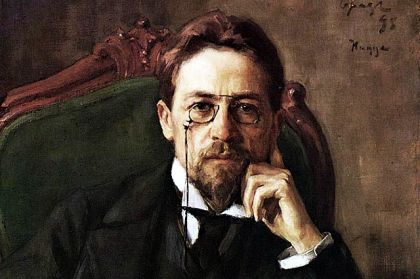 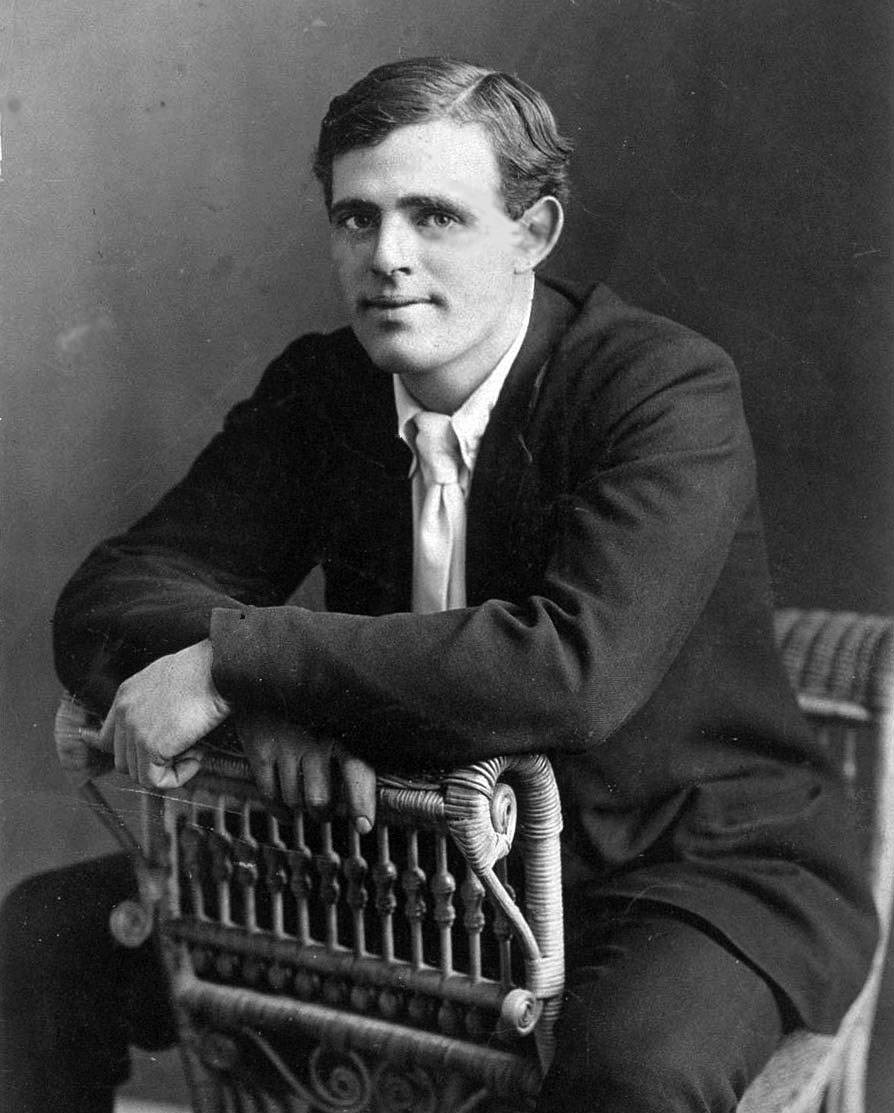 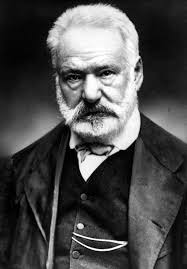 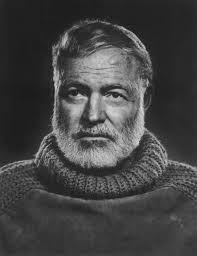 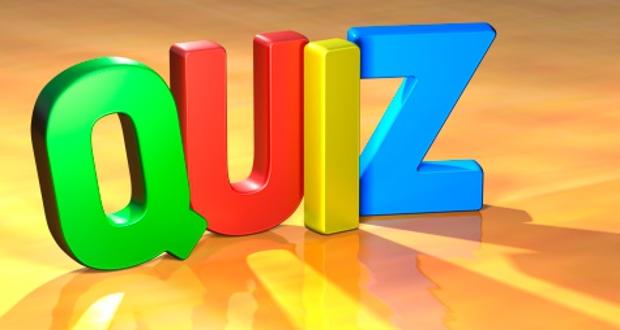 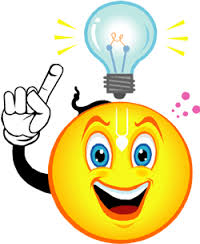 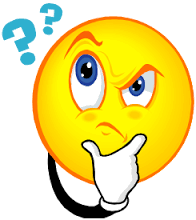 You are to remember
English
Literature
Geography
History
1. What is Mark Twain’s real name?
Tom Jackson
Samuel Langhorne Clemens
Daniel O’Connell
B
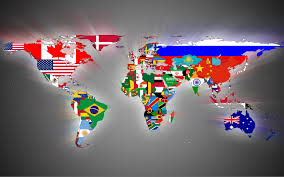 2. What country is Mark Twain from?
USA
 UK
 Canada
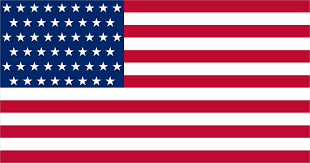 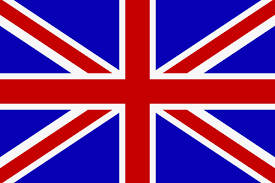 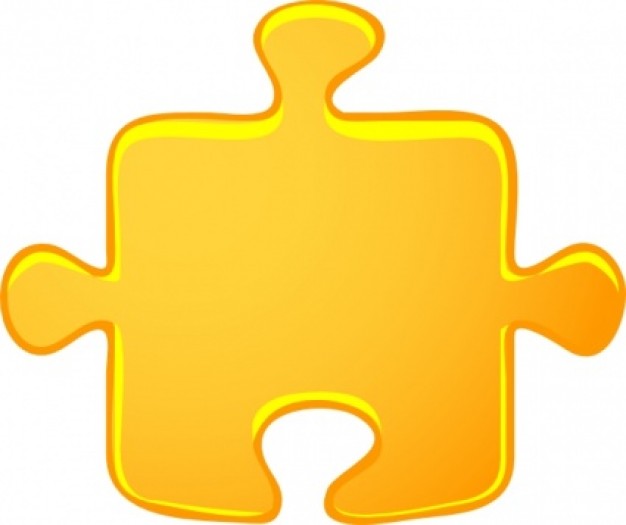 A
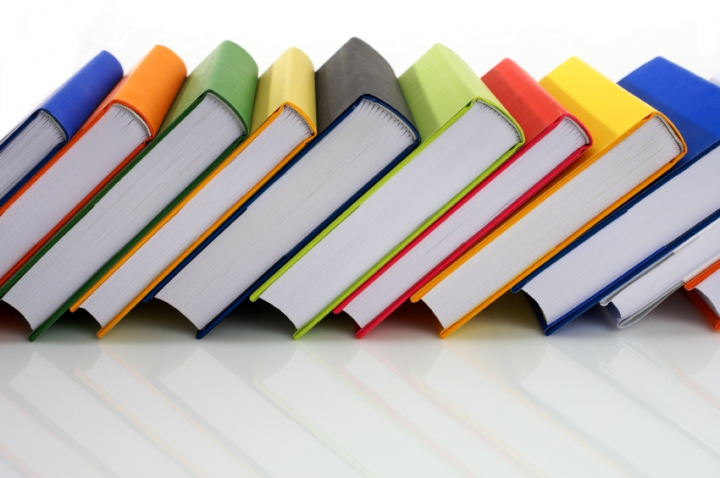 3. The most famous M. Twain’s hero is…
Mickey Mouse
Peter Pan
Tom Sawyer
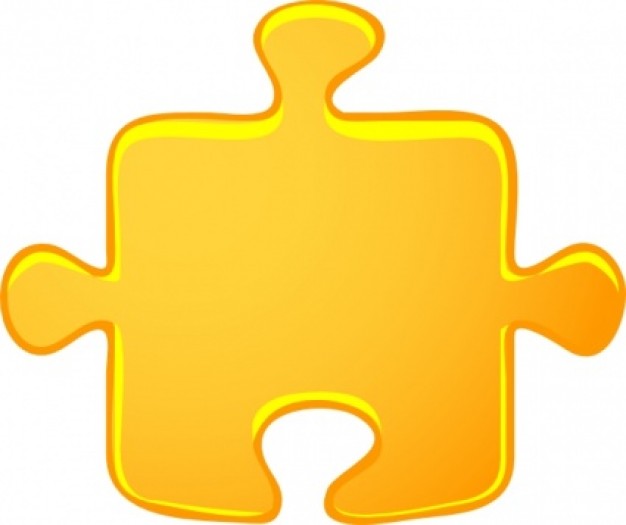 C
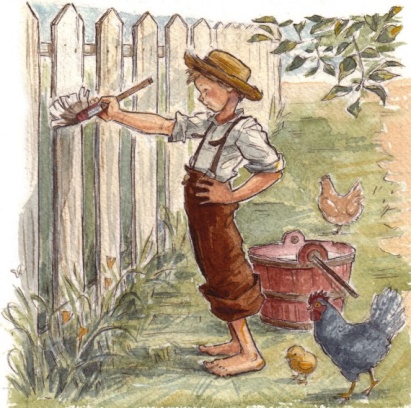 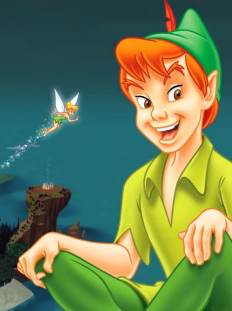 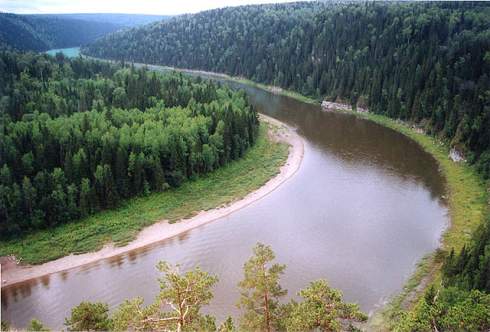 4. What river was M.Twain’s life connected with?
Colorado
Mississippi
Thames
B
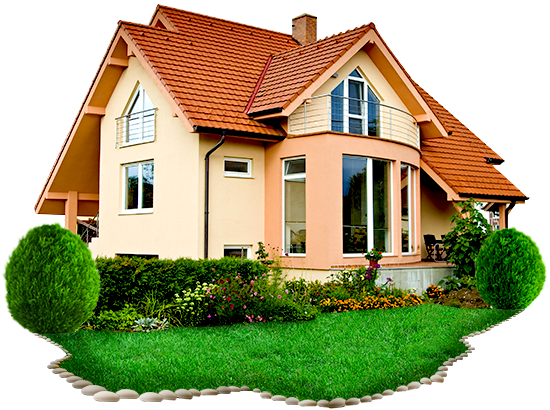 5. Where did Tom Sawyer live?
in Saint Petersburg
in London
in New York
A
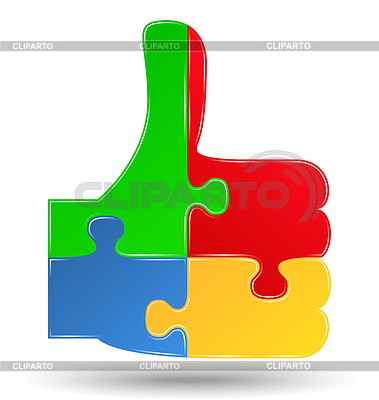 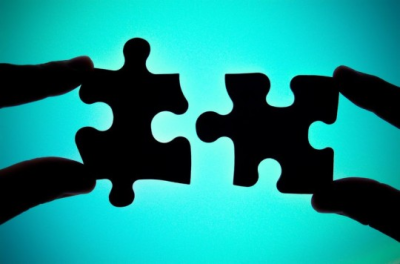 “The AdveNtures of Tom sawyer”
Make three groups
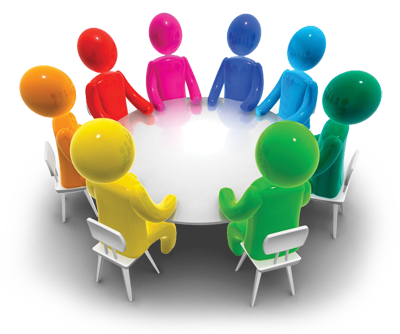 GROUP 1
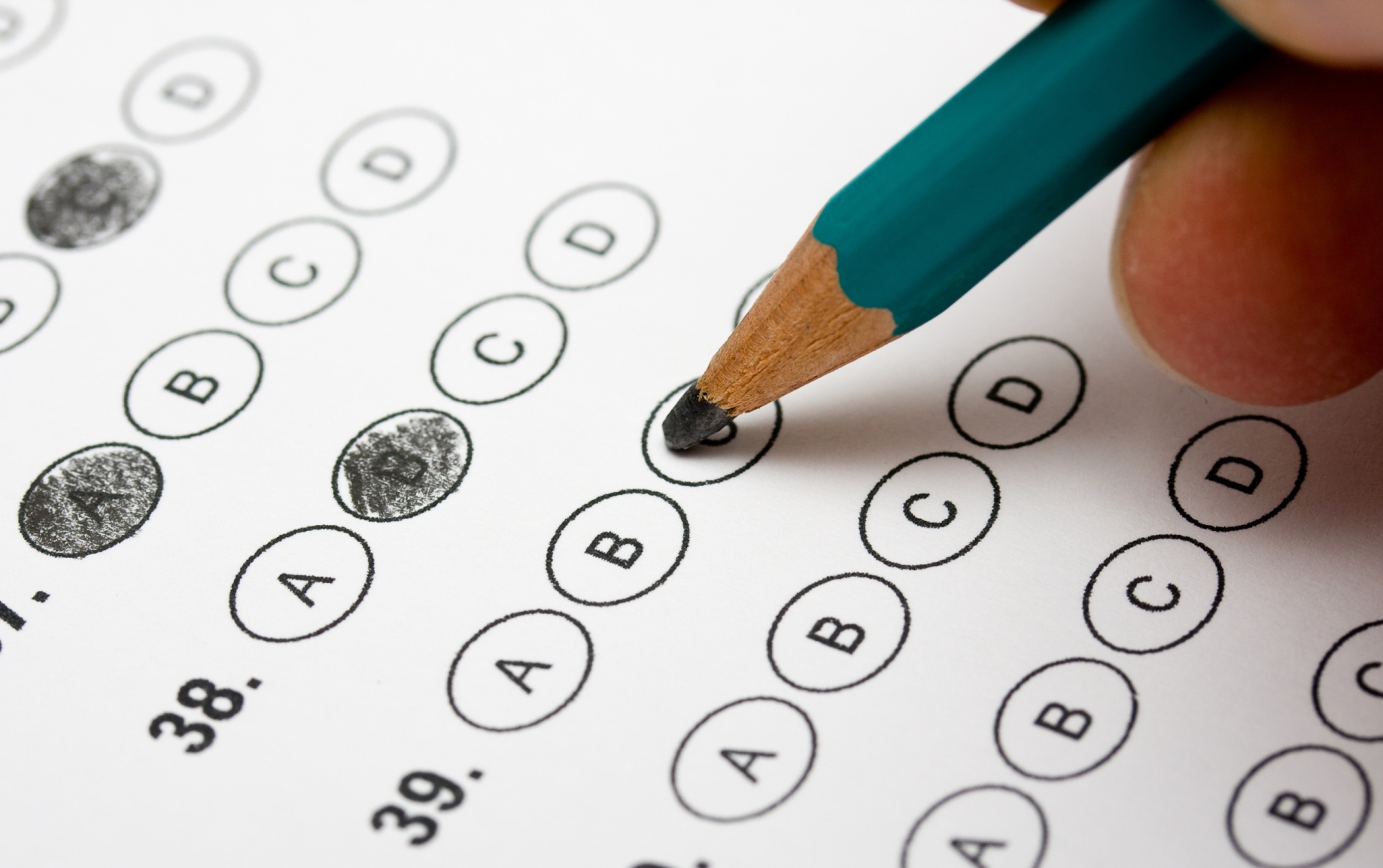 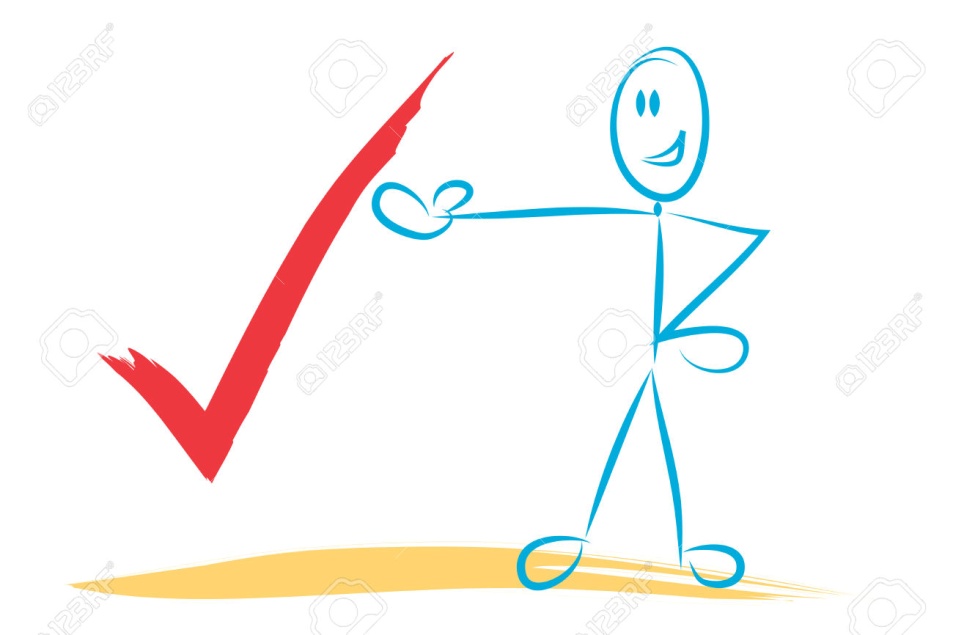 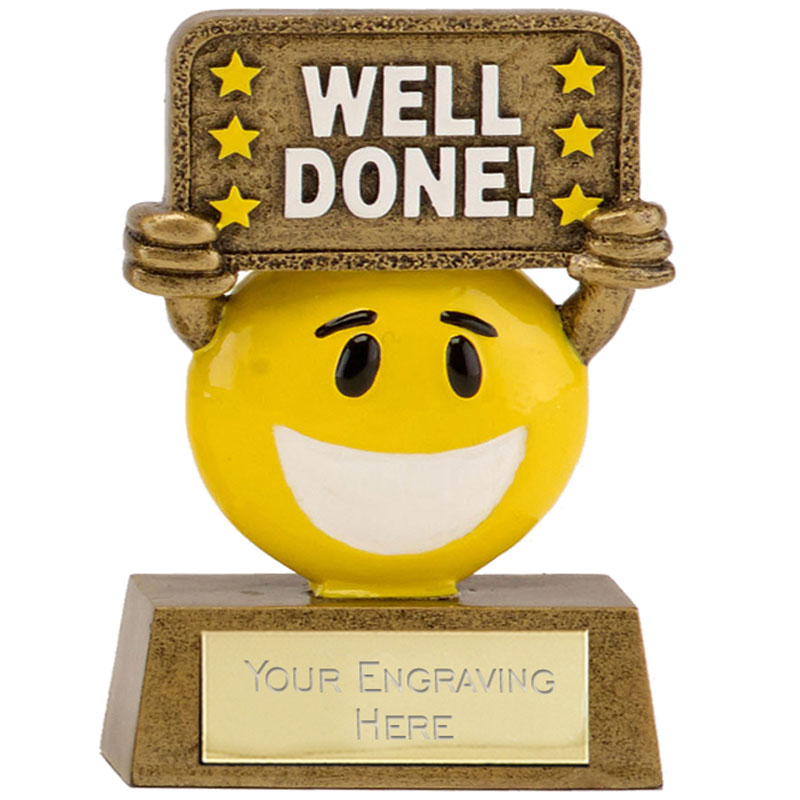 GROUP 2
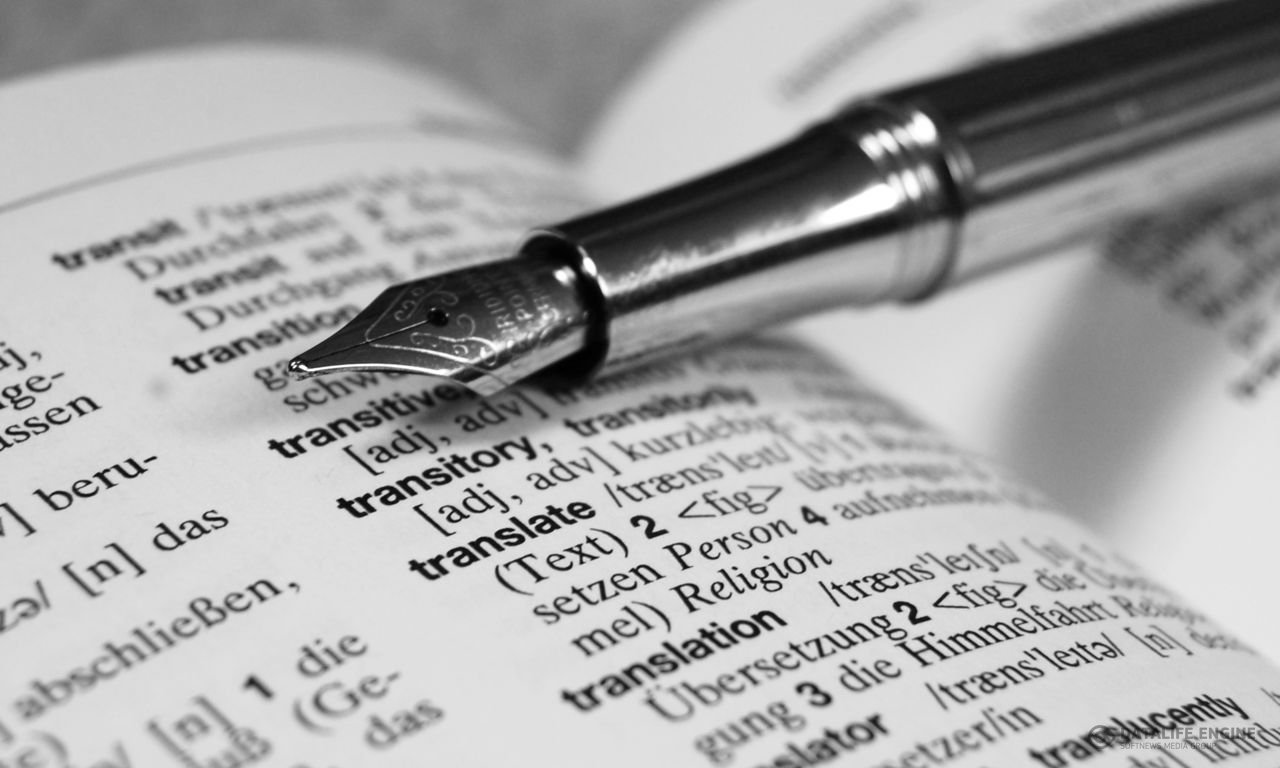 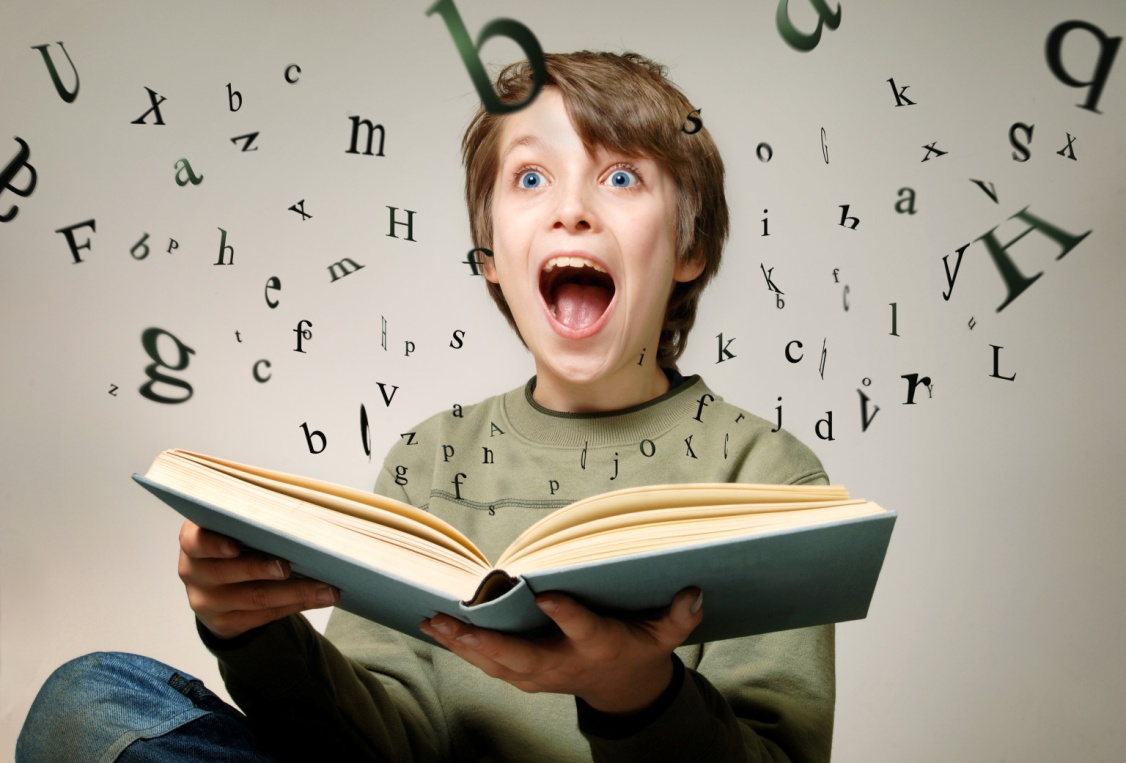 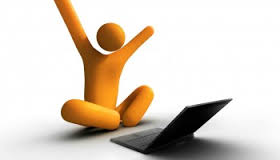 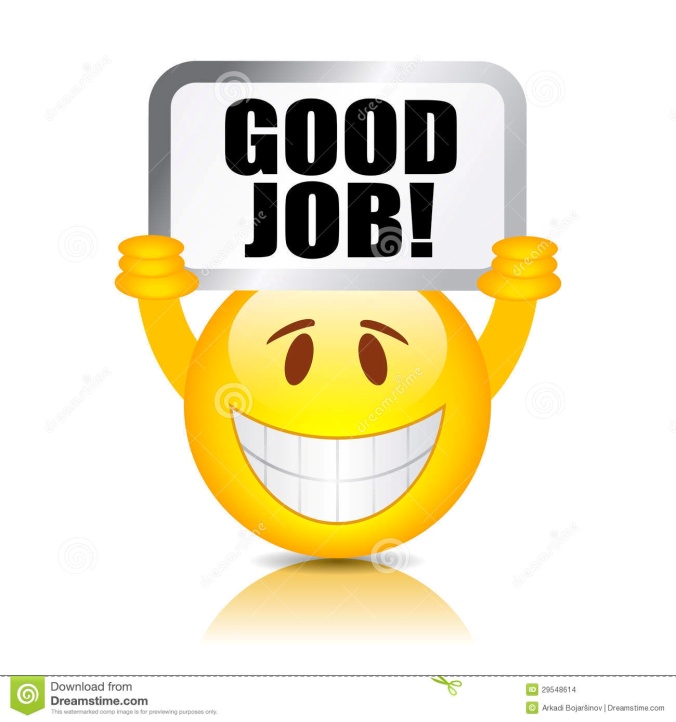 Have a rest
GROUP 3
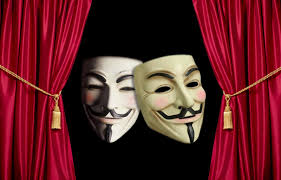 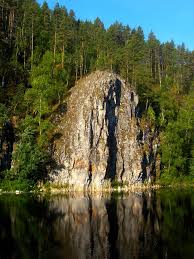 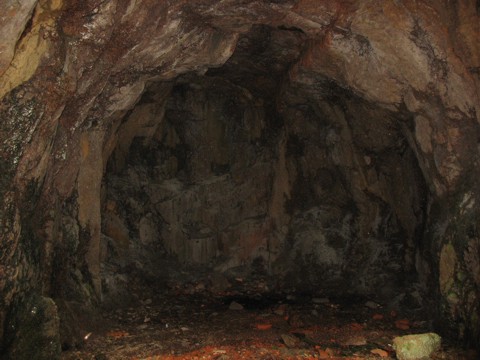 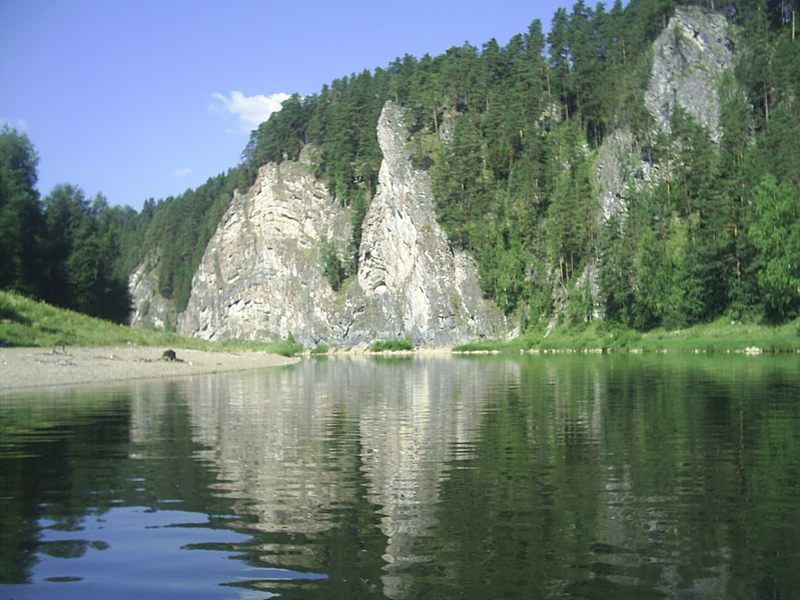 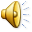 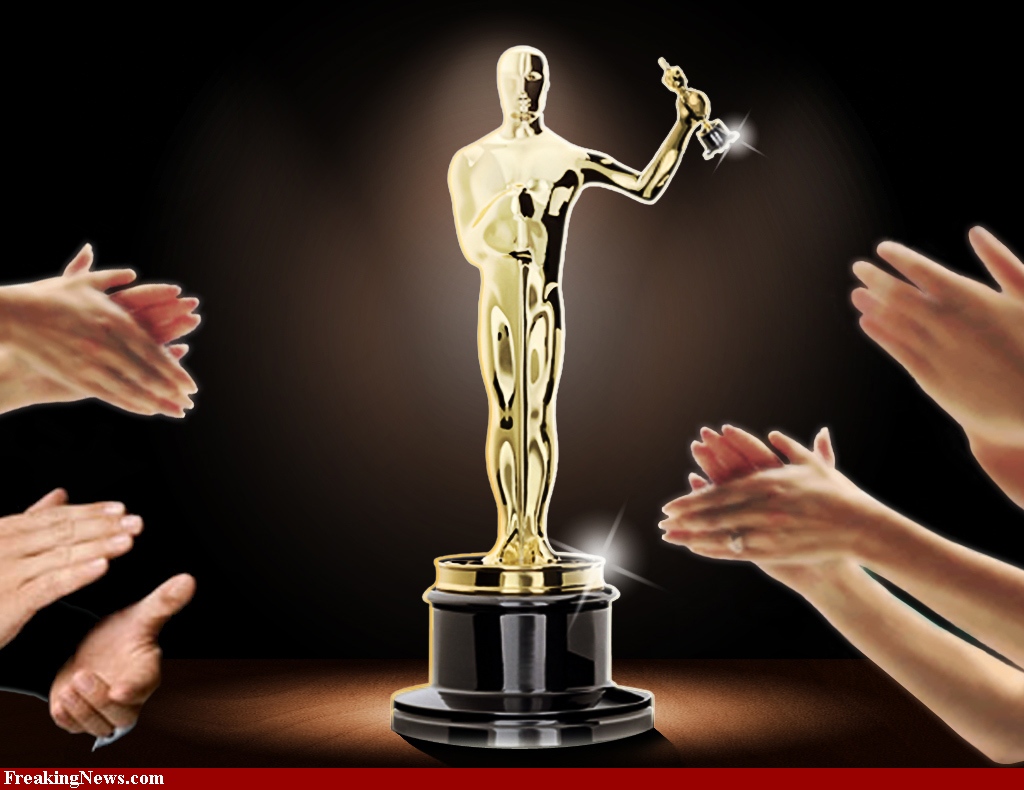 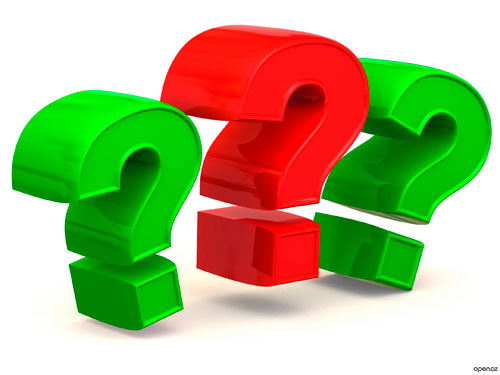 Answer the questions
What was the dialogue about?
Were the film and the dialogue the same?
What characters could you see in the dialogue?
What characters could you see in the film?
What forms of presentation of the story do you know?
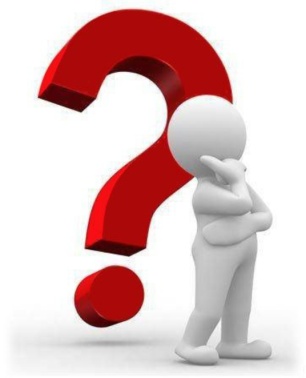 What emotions did Tom feel?
What emotions did Becky feel?
Who is the smartest hero in this extract?
What did you like (film, dialogue, story)?
Think of another end of the story.
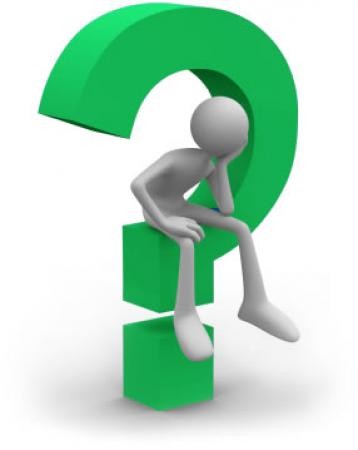 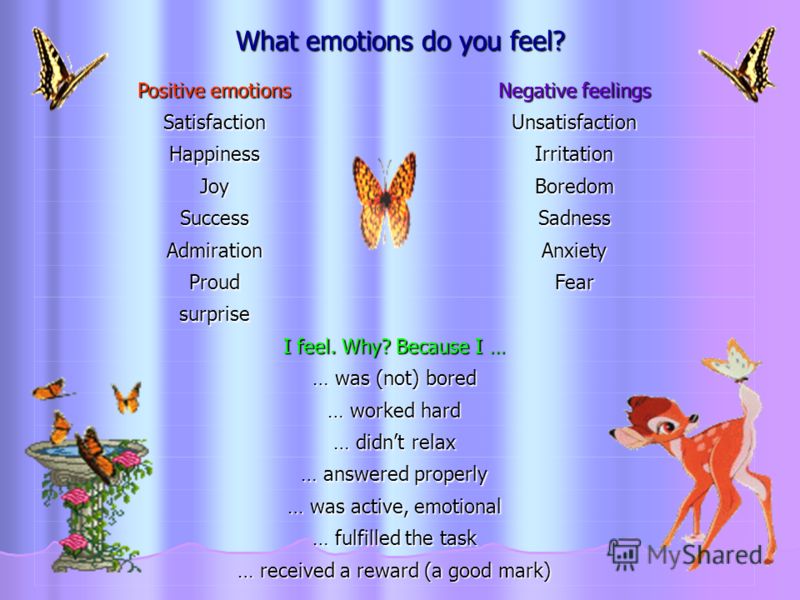 Write a composition “Tom Sawyer As I See Him”.
Make a plan.
Try and retell the text according to your plan.
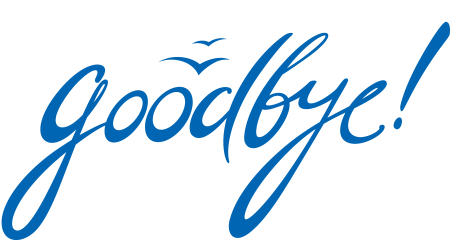